Sotomi Y, Shlofmitz RA, Colombo A, Serruys PW, Onuma Y
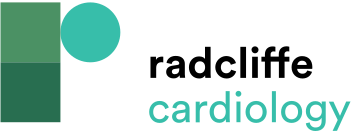 Typical Case Example of Angiography and Optical Coherence Tomography Images Pre- and Post-orbital Atherectomy
Citation: Interventional Cardiology Review 2016;11(1):33–8
https://doi.org/10.15420/icr.2015:19:2
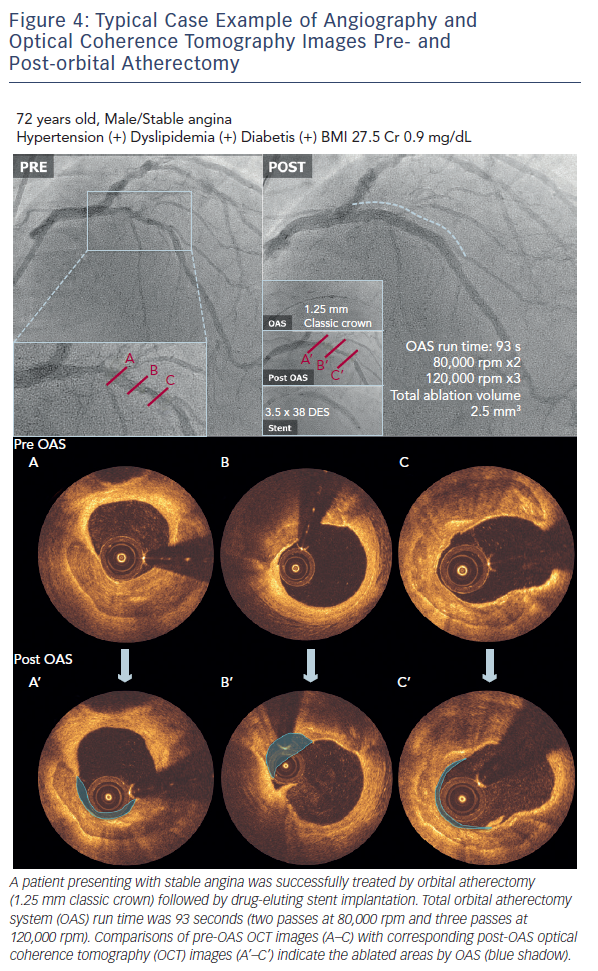